Задача
Д
0
1
1
1
0
0
1
0
0
1
1
0
0
1
Ж
А
Ё
Б
В
Е
Г
Д
Двоичное кодирование
К
Давайте вспомним, как связаны длина 
двоичного кода и количество
возможных кодовых комбинаций
N=2i
N – количество возможных кодовых комбинаций; 
i – длина двоичного кода
о
Что изображено на слайде?
Эталон массы – 
килограмм
Эталон длины – 
метр
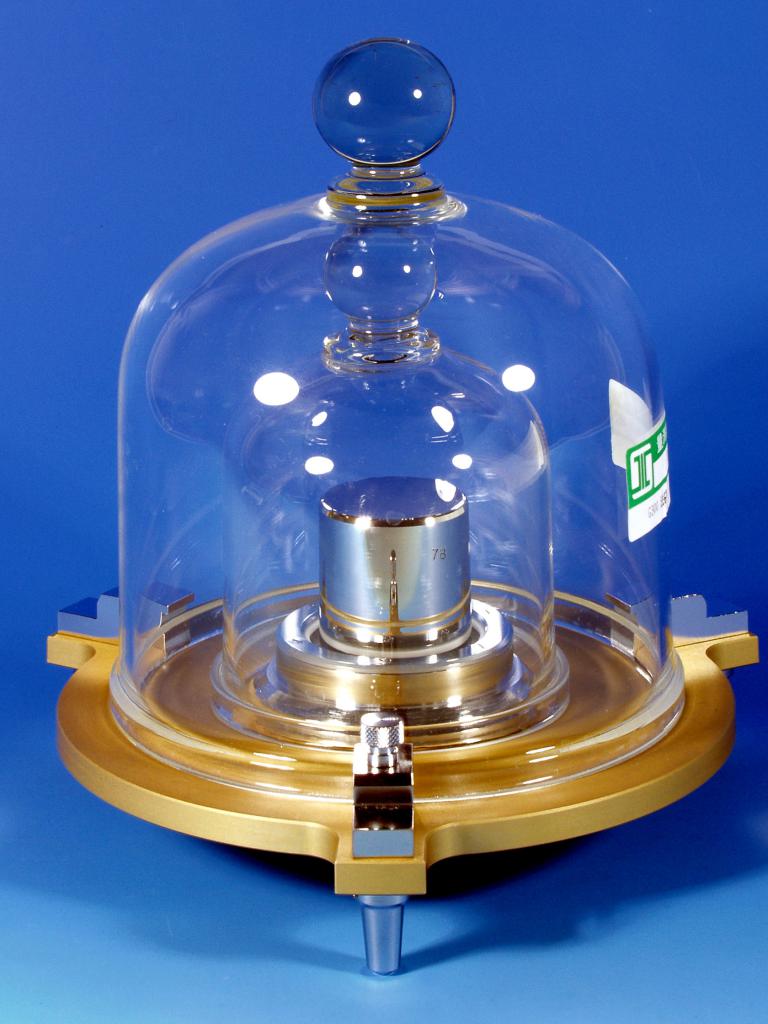 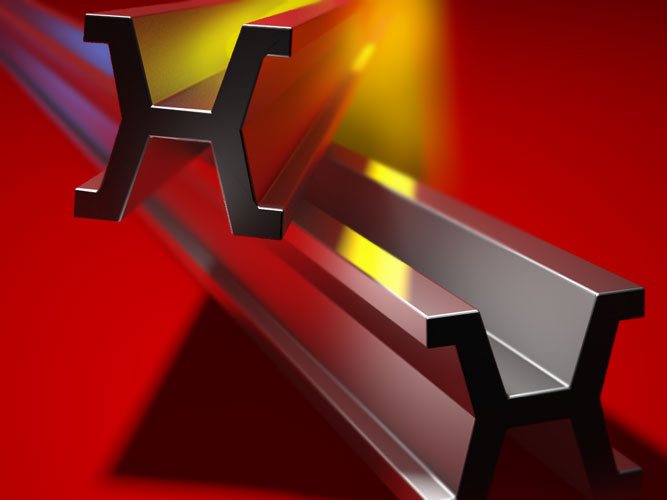 р
В каком сообщении информации больше?
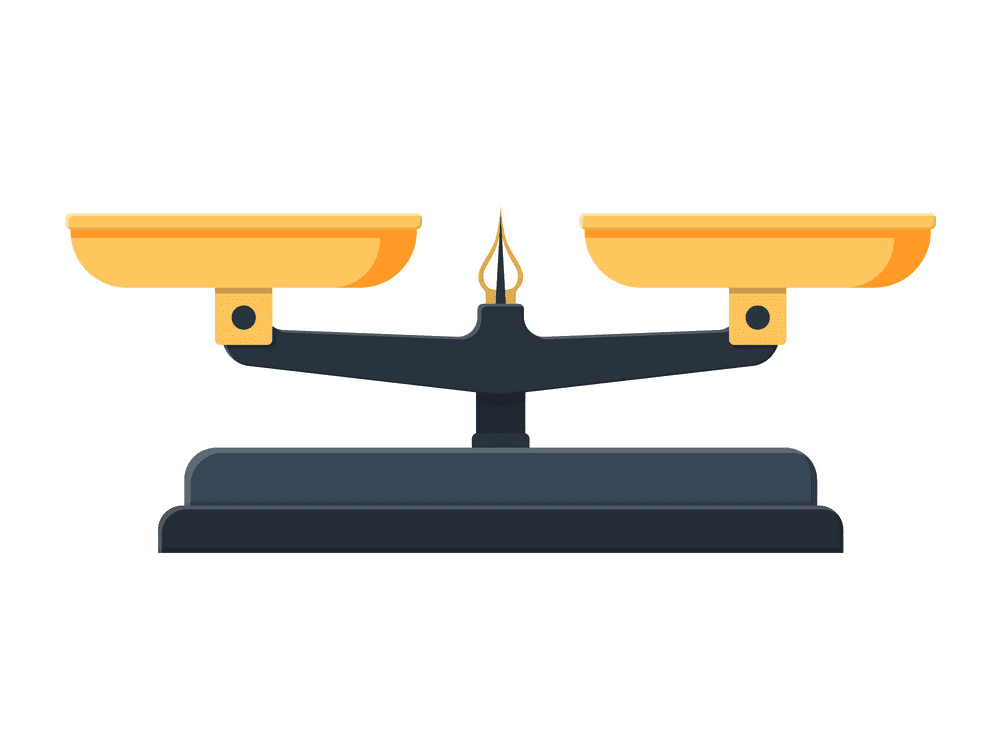 ?
ИНФОРМАЦИЯ
information
е
Тема урока:
Как измерить информацию?
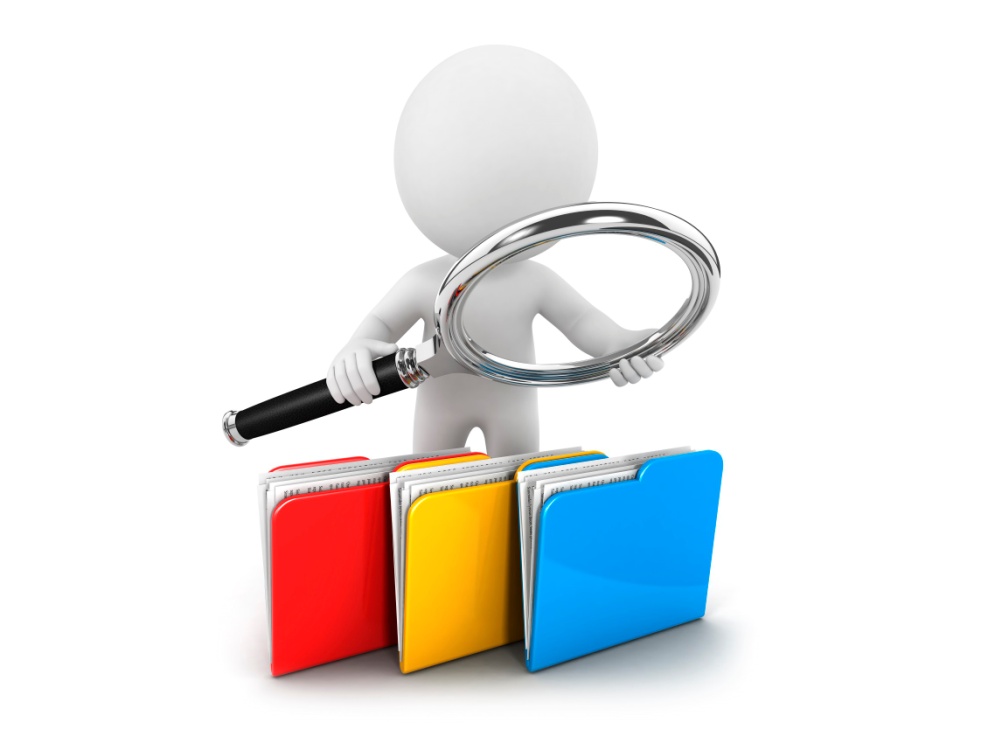 з
Алфавитный подход
Каждый символ некоторого сообщения имеет определённый информационный вес – несёт фиксированное количество информации. 
Все символы одного алфавита имеют один и тот же вес, зависящий от мощности алфавита.
Информационный вес символа двоичного алфавита принят за минимальную единицу измерения информации и называется 1 бит (bit)
н
Алфавитный подход
N=2i
N – мощность алфавита (количество символов
 в алфавите)
i – информационный вес одного символа алфавита
I=k*i
I – информационный объём сообщения
k- количество символов в сообщении
i – информационный вес одного символа алфавита
и
Задача
В некотором алфавите 8 букв. Сколько 
информации в слове БАГ?
Дано:
N=8
k=3

I-?
Решение:
8=2i
23=2i
i=3 бита
I=3*3 бита=9 бит
N=2i
I=k*i
Ответ: 9 бит
и
Другие единицы измерения информации
1 байт = 8 бит
1 Кбайт = 1024 байт
1 Мбайт = 1024 Кбайт
1 Гбайт = 1024 Мбайт
1 Тбайт = 1024 Гбайт
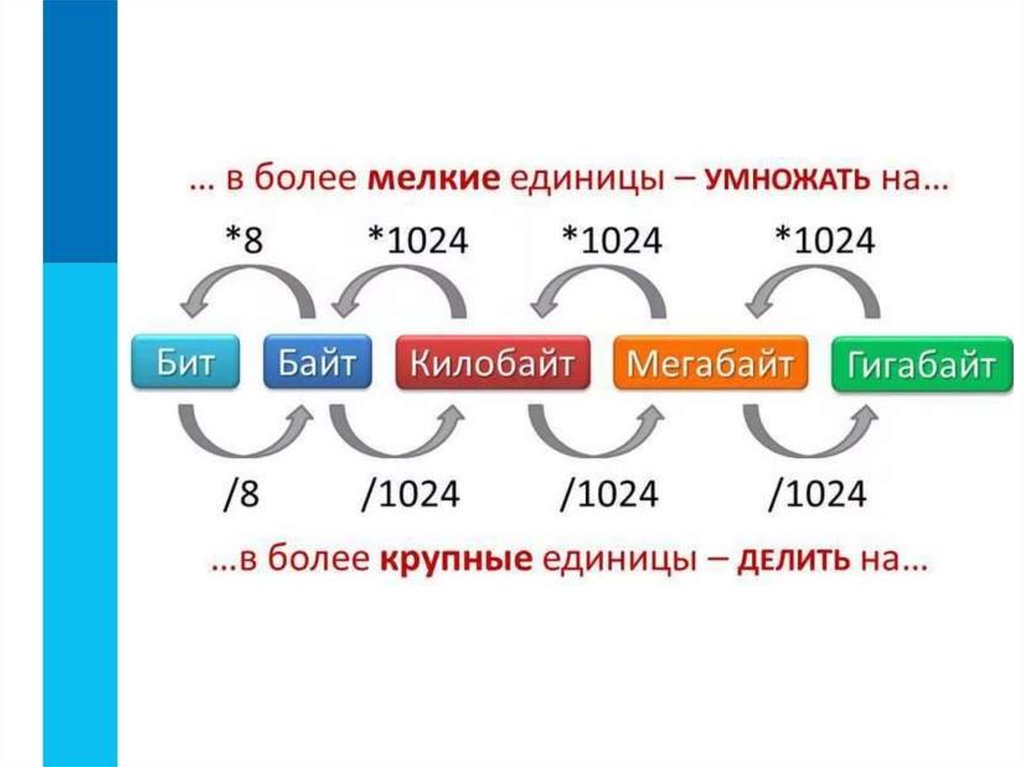 м
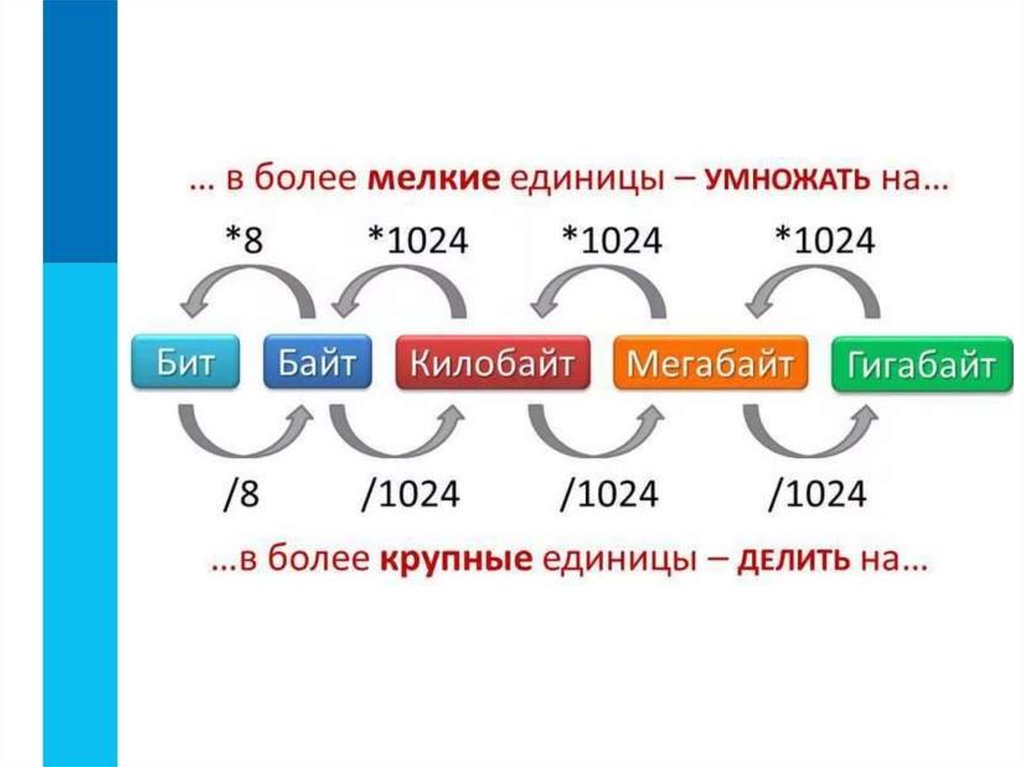 Переведите в байты:
40 бит =
2 Кбайта =
Переведите в биты:
7 байт =
2 Кбайта =
е
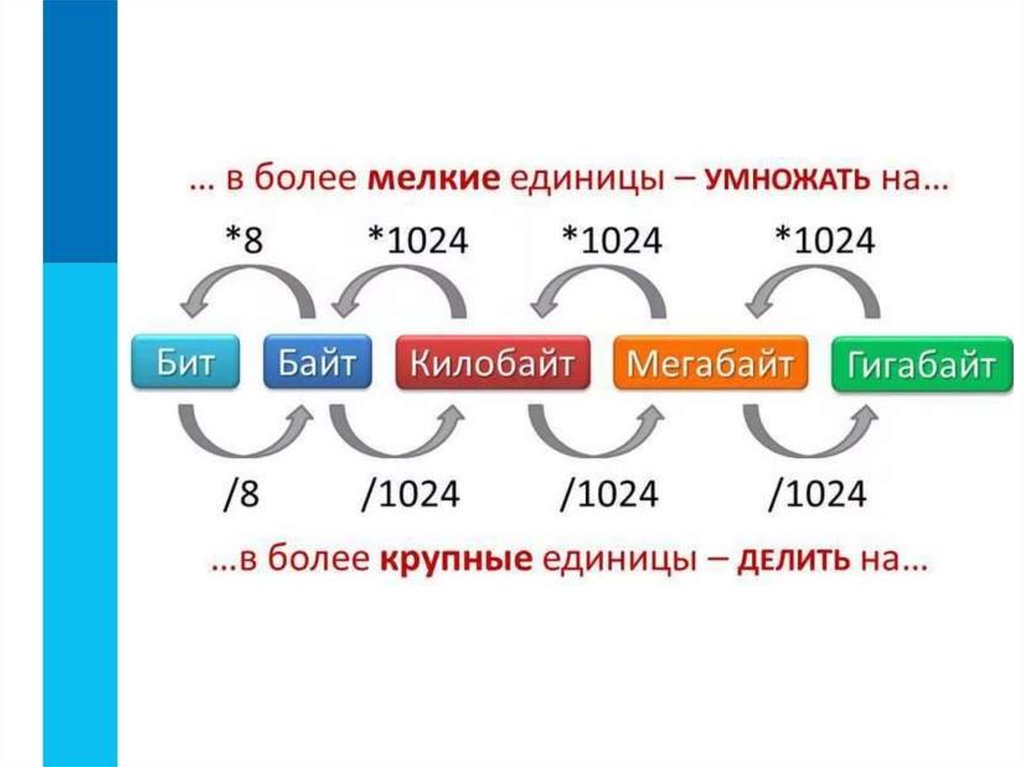 Переведите в байты:
40 бит = 8 байт
2 Кбайта = 2048 байт
Переведите в биты:
7 байт = 56 бит
2 Кбайта = 16384 бит
е
В каком сообщении информации больше?
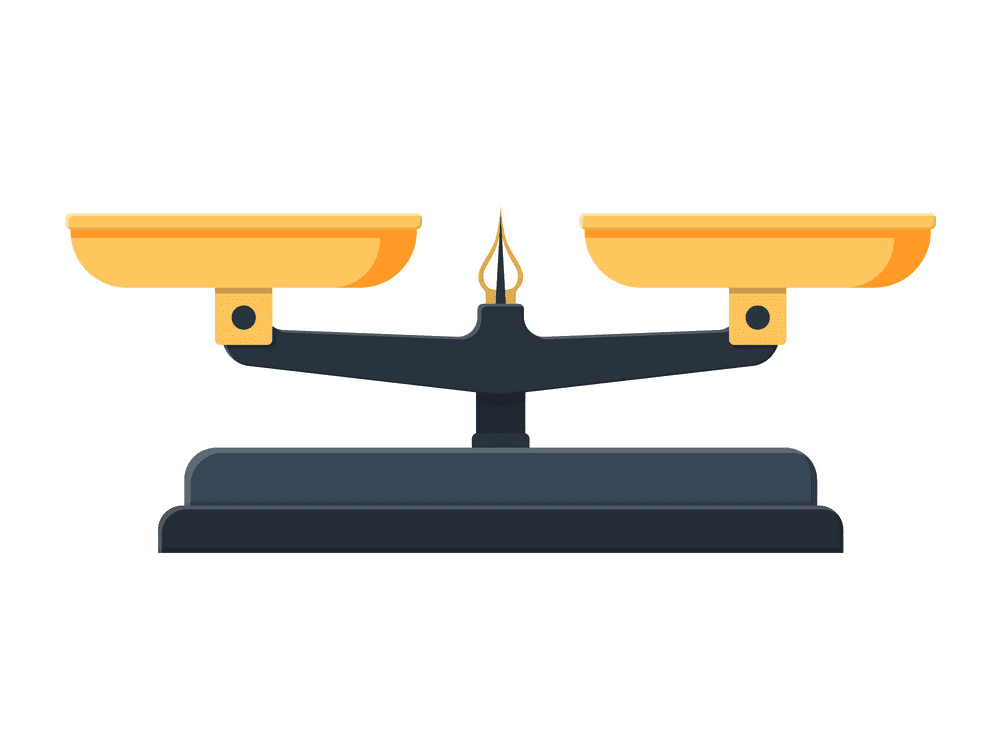 ?
ИНФОРМАЦИЯ
information
I=10*6 бит=60 бит
I=11*5 бит=55 бит
Информационные ресурсы
Квест для учащихся по ссылке: https://forms.gle/hcSDGoFNkivszRBdA
Иллюстрации: 
Эталон массы: https://img.1ku.ru/c81771d06501e988ca92146fab985ec5/wp-content/uploads/2018/09/0c8d5d1ada7aedda123c6b30bc9a75df.jpg
Эталон длины: https://centrmetrolab.ru/wp-content/uploads/2021/08/2291864.jpg
Человечек с лупой: https://sun9-67.userapi.com/impf/c840233/v840233489/8c69a/DurEypWejsQ.jpg?size=807x607&quality=96&sign=08cafceeffe70e17c79881b1220bbd69&c_uniq_tag=hH9Bh6oUyU1ydp30zknOEz34HliDF_i2p25Pq2emv8Q&type=album
Весы: https://grizly.club/uploads/posts/2023-02/1676363791_grizly-club-p-vesi-klipart-magazinnie-46.png
Схема битов и байтов: https://cf.ppt-online.org/files/slide/9/9GIKZLqp4XVJnkAwEFMSj52mfCD8PieBHtTbvR/slide-8.jpg